認識和弦
邱克勤 02/28/2016
Vincentchiu.com
認識和弦
什麼是和弦(Chord)? 
簡單的說”和弦”就是三個或三個以上不同音高的聲音同時發生或彈奏
三和弦(或簡稱”和弦”): 一個音和上三度、五度(root, third, fifth)的音構成的和弦稱為三和弦
三和弦種類:
特別注意: 和弦的記號英文字母是其調號, 以及另兩音的音程
大三和弦(Major chords): 大三度-小三度; 1-3-5
C, D, …
小三和弦(Minor chords): 小三度-大三度; 1-b3-5
Am, Bm, Cm,…
註記： C調和弦－ C（1 3 5）, Dm（2 4 6）, Em（3 5 7）, F（4 6 1）, G（5 7 2）, Am（6 1 3）
            D調和弦－ D（1 3 5）, Em（2 4 6）, #Fm（3 5 7）, G（4 6 1）, A（5 7 2）, Bm（6 1 3）
減三和弦(Diminished Chords )(較少使用): 小三度-小三度; 1-b3-b5
Cdim, C#dim,…
增三和弦(Augmented Chords )(較少使用): 大三度-大三度; 1-3-#5
Caug, C#aug, …
認識和弦-三和弦的延伸
三和弦的延伸(Chord Extensions):
由四個或四個以上的音，按照三度關係疊置的，稱為和弦延伸.
七和弦(Sevenths):
屬七和弦: 大三度-小三度-小三度; 1-3-5-b7
有時就簡稱七和弦; 由大三和弦,其上再加小七度
C7, D7, …
大七和弦: 根音-大三度-小三度-大三度; 1-3-5-7
CMaj7, DMaj7, …
小七和弦: 根音-小三度-大三度-小三度; 1-b3-5-b7
Am7 ,Cm7, Dm7, …
其他七和弦(較少使用): 1-b3-5-7(小大七和弦, 例如: CmMaj7), 1-b3-b5-bb7(減七和弦, 例如: Cdim7), ….
認識和弦-三和弦的延伸
六和弦(Sixths): 六和弦是包含六度音程的和弦; 1-3-5-6
1-3-5-6: C6(或 CMaj6)
1-b3-5-6: Cm6
九和弦(Ninths): 由五個音，按照三度音程疊置的和弦，即在三和弦的上方再疊置兩個三度音; 1-3-5-7-9
C9
十一和(Elevenths)是在三和弦的上方再疊置三個三度音、十三和弦(Thirteenths)是在三和弦的上方再疊置四個三度音.
二和弦(Seconds): 是在三和弦中,安插二度音或在三和弦的上方加一個九度音; 1-2-3-5 或 1-3-5-9
C2(或 Cadd9)
註記: 七和弦, 九和弦或十一和弦經常使用在運用複雜和聲的現代爵士音樂,.
認識和弦-三和弦的延伸
掛留和弦(Suspended Chords): 三和弦的三度音升高半音或全音，使之距根音為純４度所形成的和弦; 1-4-5
由於這第二音使得人耳聽起來相當不太和諧而帶有”掛留-緊張”的感覺,因此人耳會期待下一個音會重回到三度音以緩和緊促之感。
CSUS4 -> C
和弦轉位(Chord Inversion): 
和弦可以轉位使得根音不再落在最低音,這樣使用三或五度音為根音的三和弦產生不一樣的聽覺效果
C: 1-3-5, C/E: 3-5-1, C/G: 5-1-3
也可以加上不是三或五度的另一音為根音,
Am7/D
註記:
低音吉他經常彈奏和弦的根音或特別指定的低音為根音. 例如: 彈奏C 和弦的C 為根音, 彈奏C/G 和弦的G為根音.
Am7 (6-1-3-5)和 C6(1-3-5-6) 由相同的1, 3, 5, 6 組成但有不同的轉位根音.
認識和弦
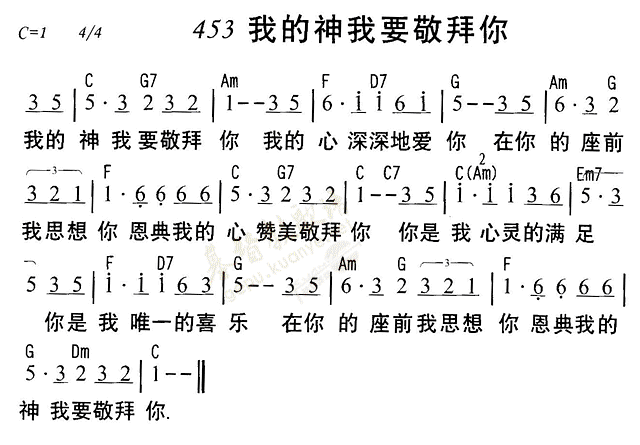